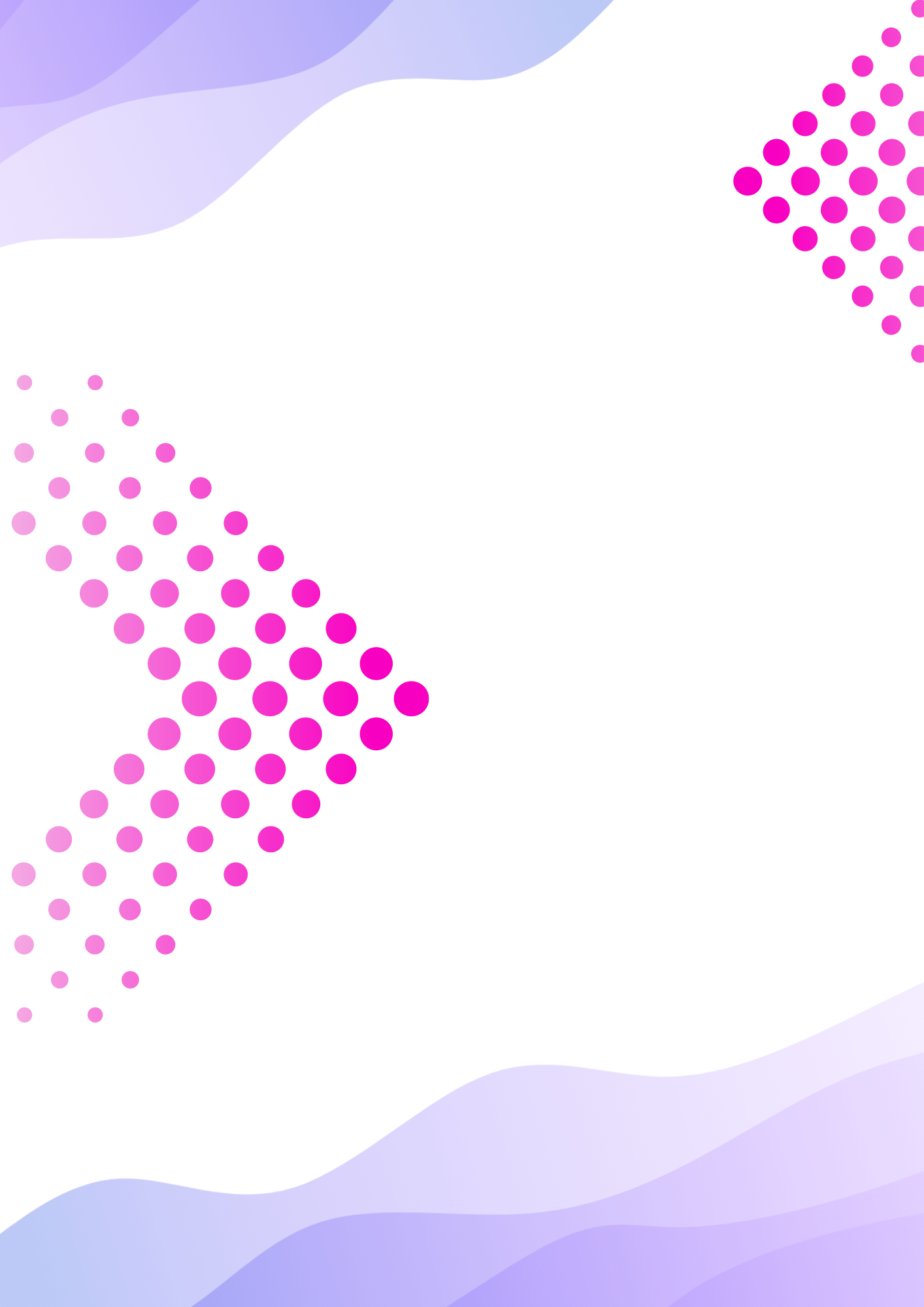 แบบประเมิน
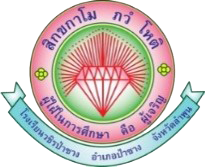 ความฉลาดทางอารมณ์
( Emotional Quotient : EQ )
ภาคเรียนที่ 1 ปีการศึกษา 2567
ชั้นมัธยมศึกษาปีที่ 4/1
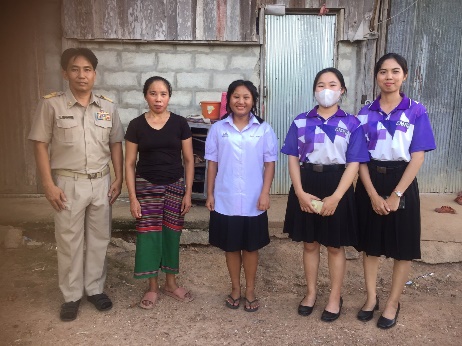 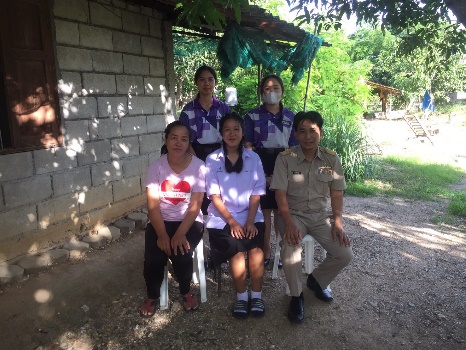 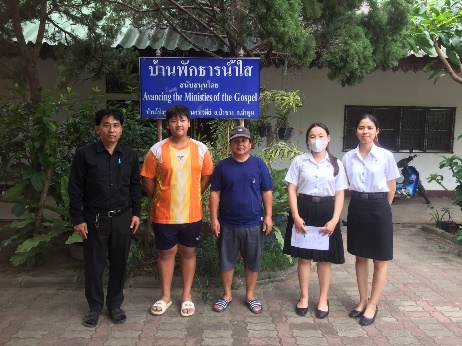 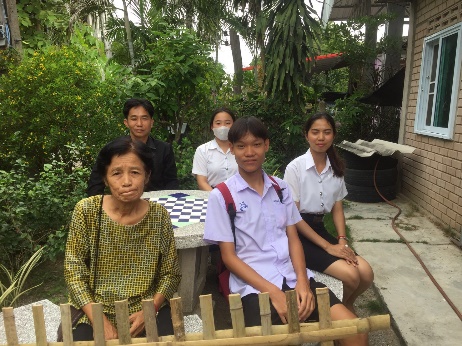 ครูที่ปรึกษา
1. นายสุรพงษ์  จ๋าก๋าง2. นางสาวมนันชญา  ยอดเงิน
โรงเรียนวชิรป่าซาง
สำนักงานเขตพื้นที่การศึกษามัธยมศึกษาลำปาง ลำพูน